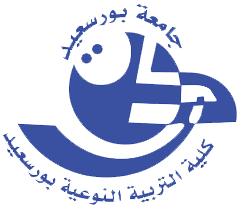 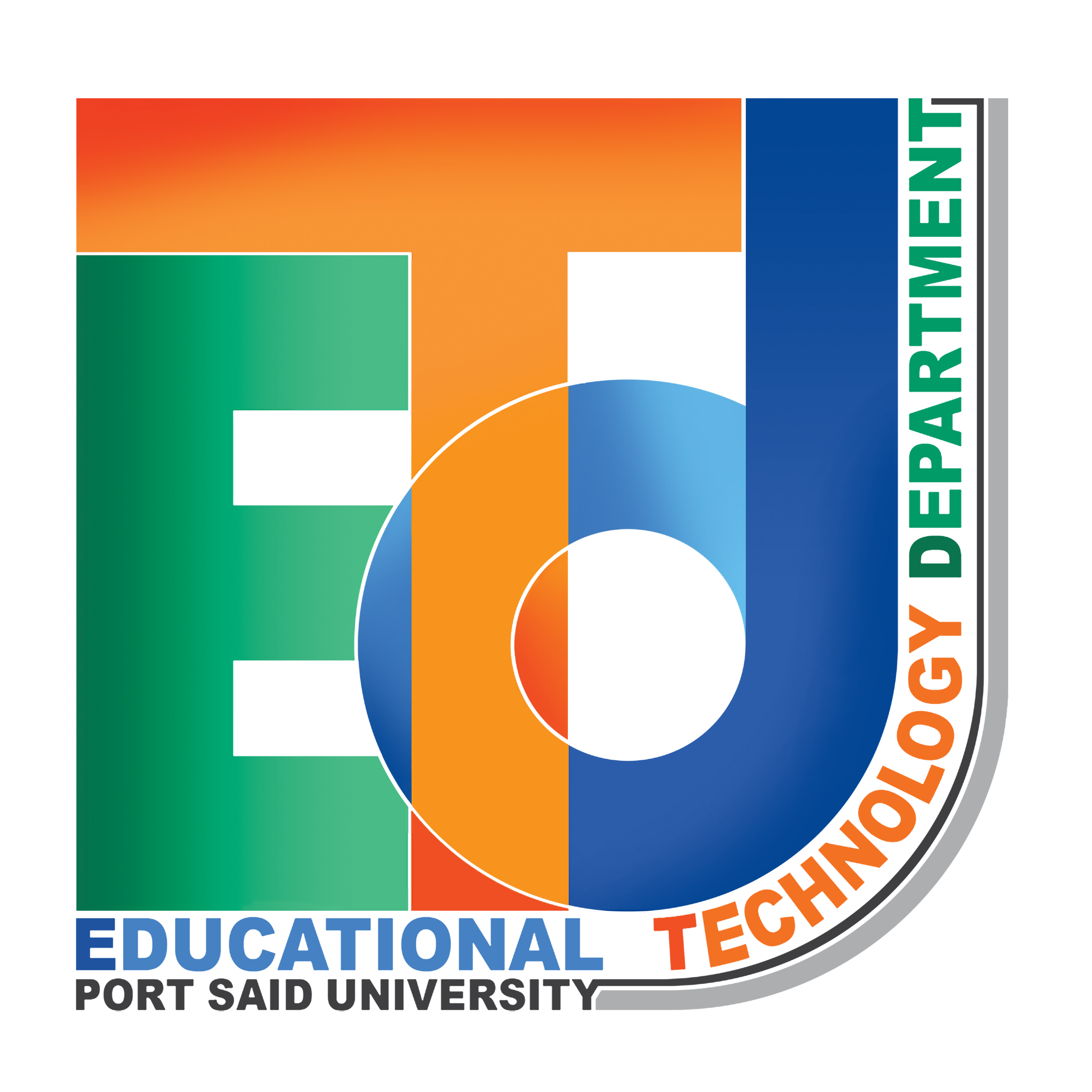 علوم
الصف الرابع الابتدائى
الوحدة الثانية
حركة الشمس والارض
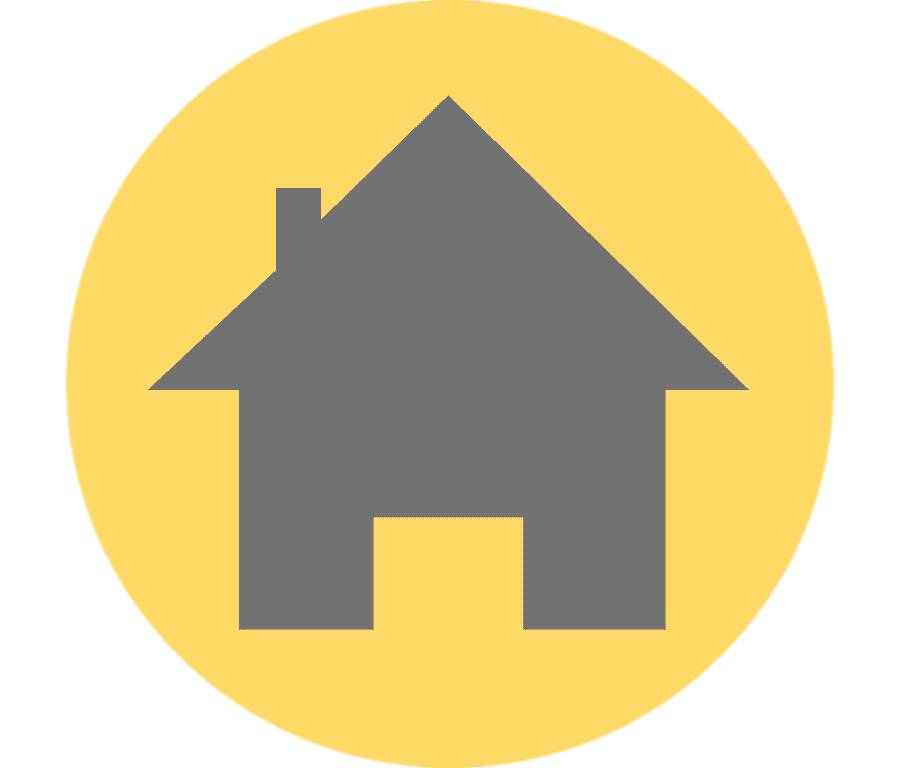 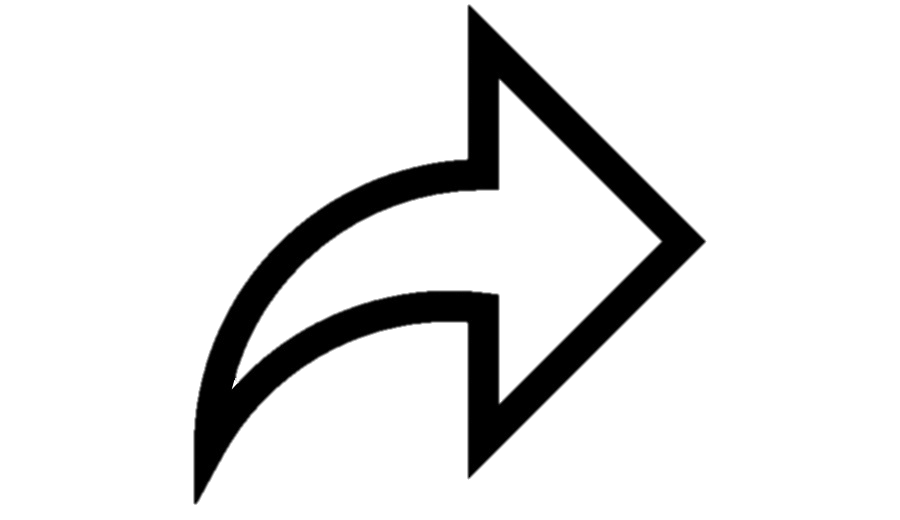 الفهرس
3. ملخص الدرس
2. حركة الارض
1. حركة الشمس والارض
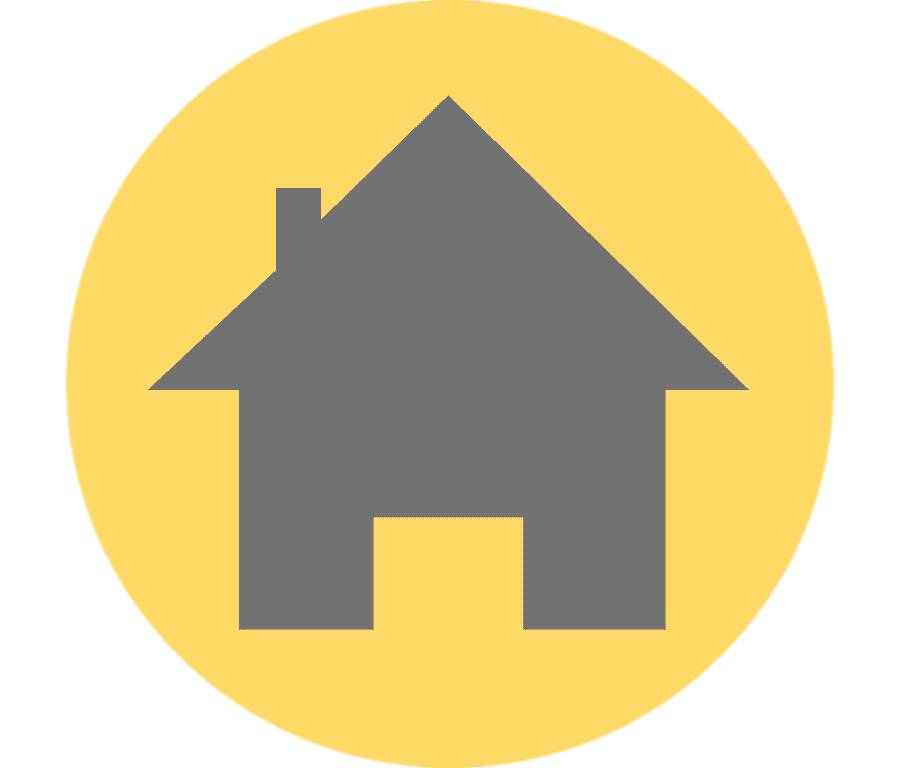 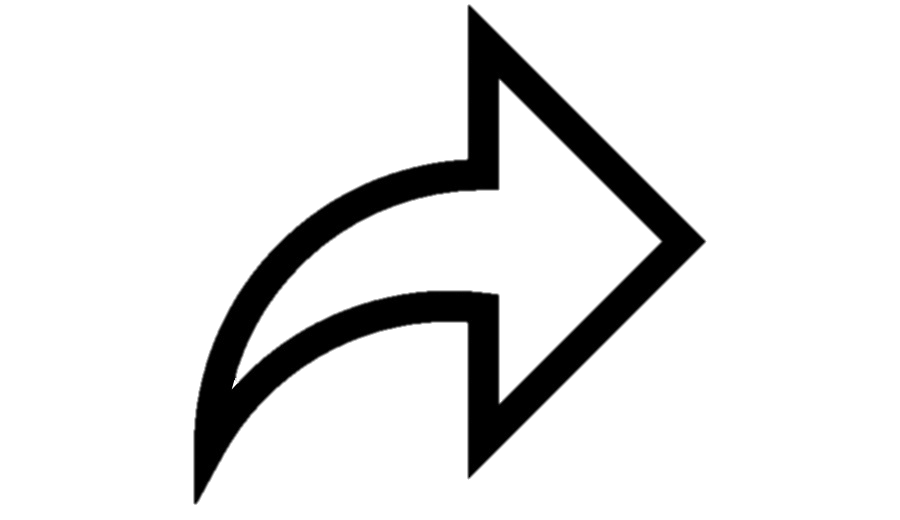 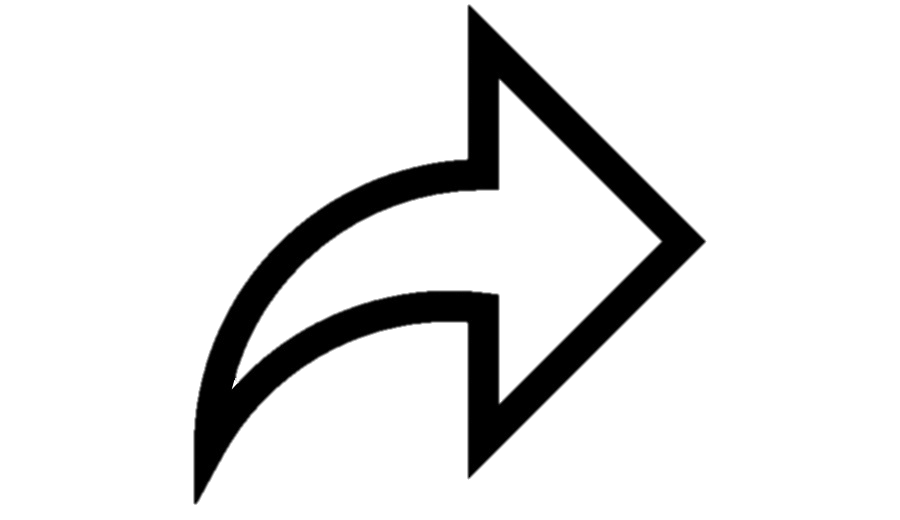 اهداف الدرس
04
03
02
01
ان يفسر الطالب تعاقب الليل والنهار
ان يصمم الطالب تجربة توضح تعاقب فصول السنة
ان يصمم الطالب تجربة توضح تعاقب الليل والنهار
ان يتعرف الطالب على حركة الشمس وحر كة الارض
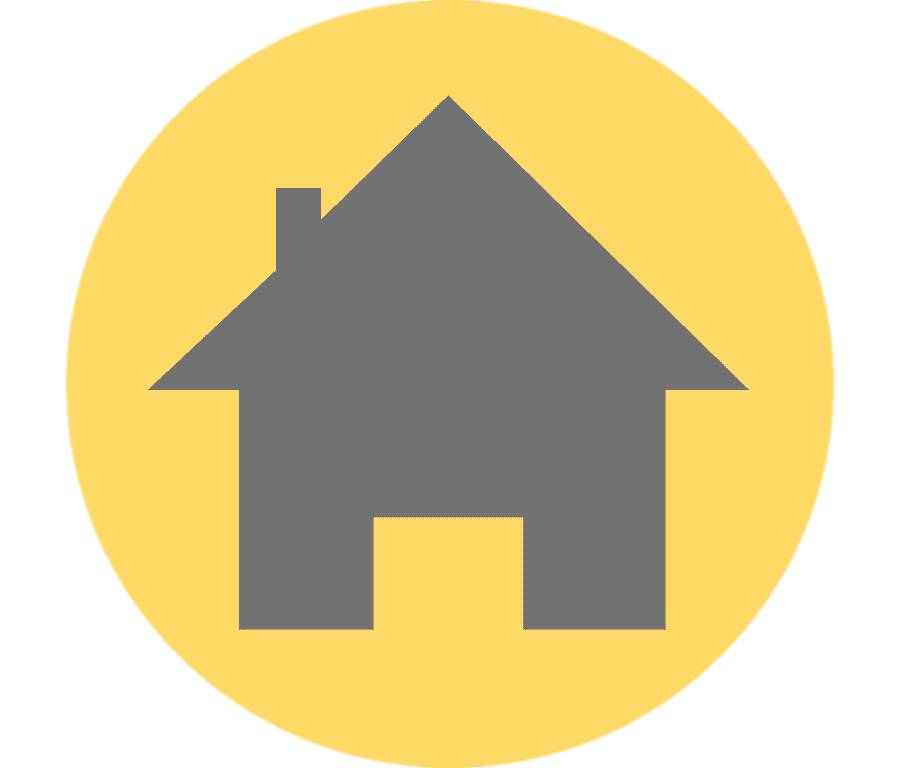 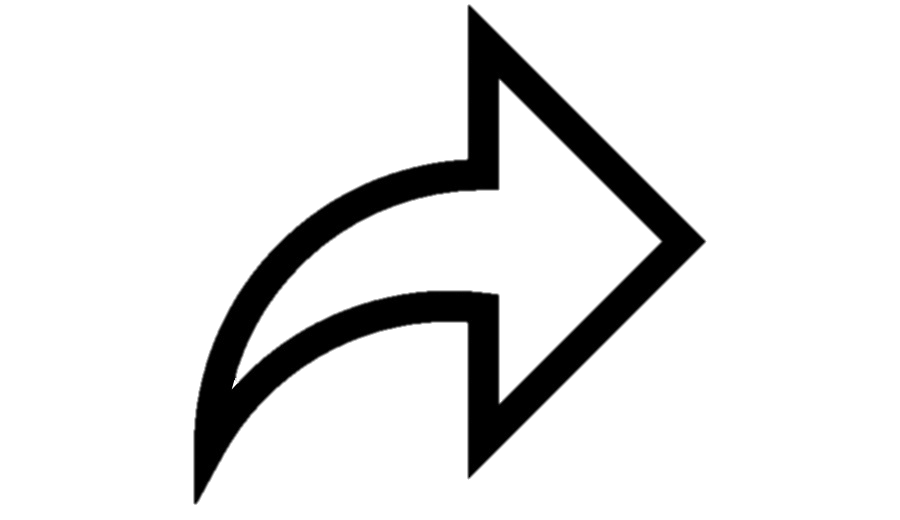 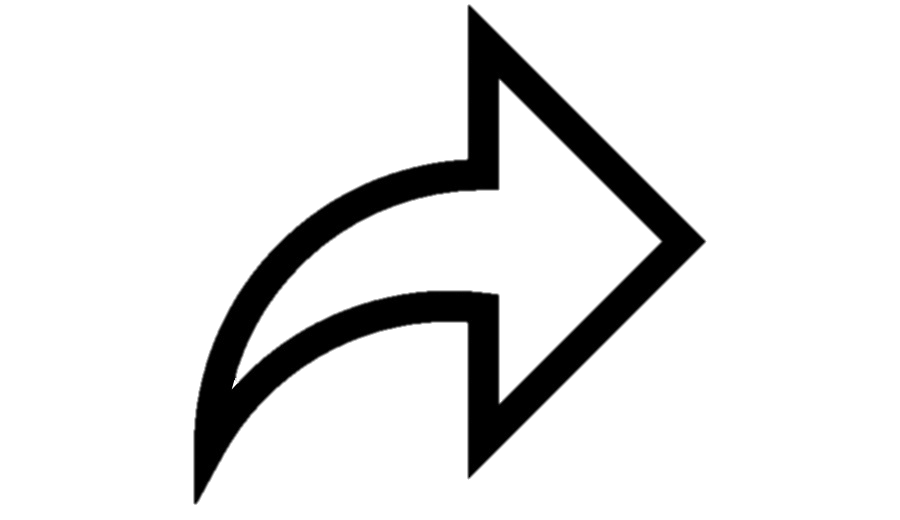 حركة الشمس والارض
هو كل مايسبح فى الفضاء من نجوم وكواكب واقمار وتسمي بالاجرام السماوية
الشمس
نجم من ملايين النجوم التى نراها فى السماء وتبدو لنا اكبر حجما من باقى النجوم لانها الاقرب لنا وهى فى حالة حركة دائمة
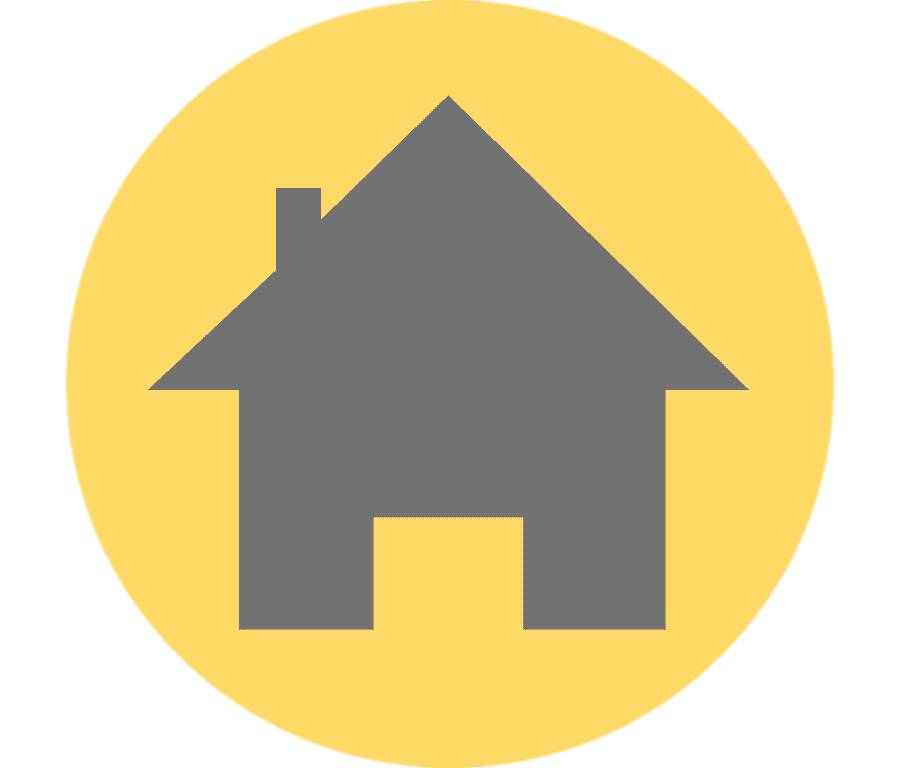 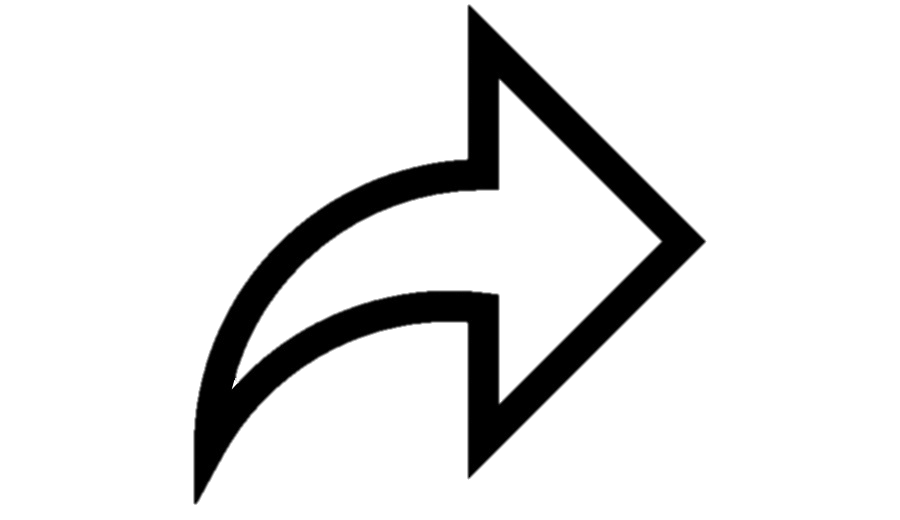 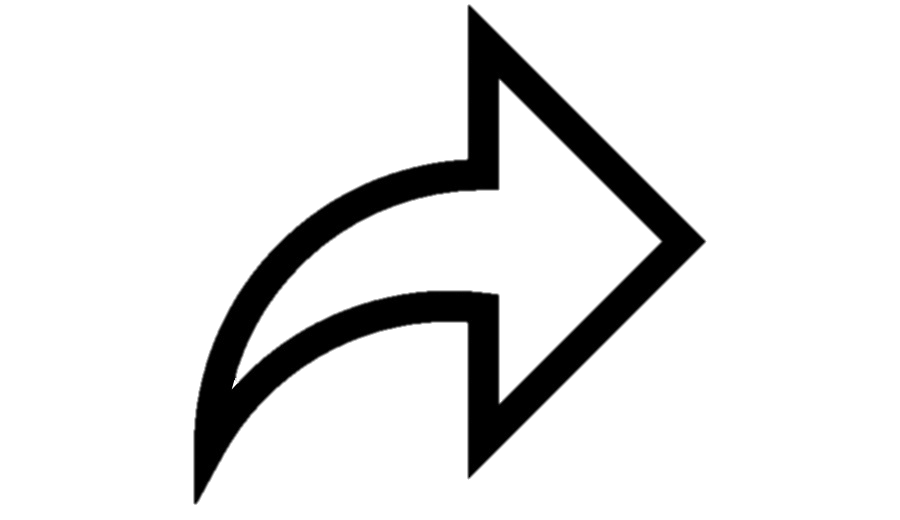 حركة الارض
نحن نعيش على كوكب الارض وتدور الارض حول محورها مره كل 24 ساعة يتعاقب فيها النهار والليل ويكون عدد ساعات النهار غير مساو لعدد ساعات الليل تقريبا لان محور الارض يكون مائلا
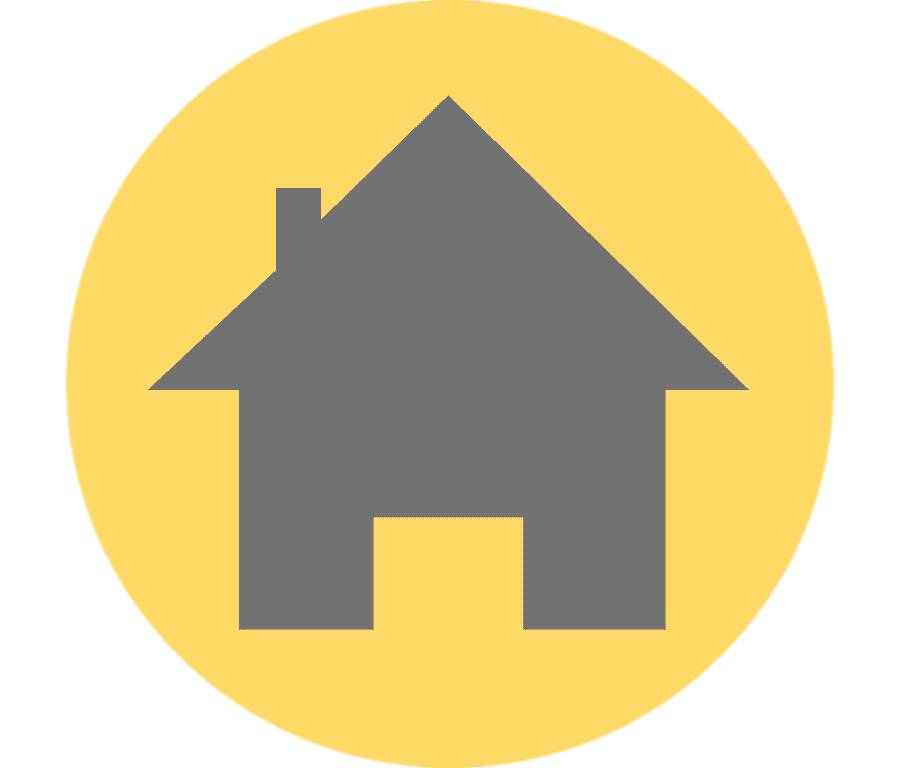 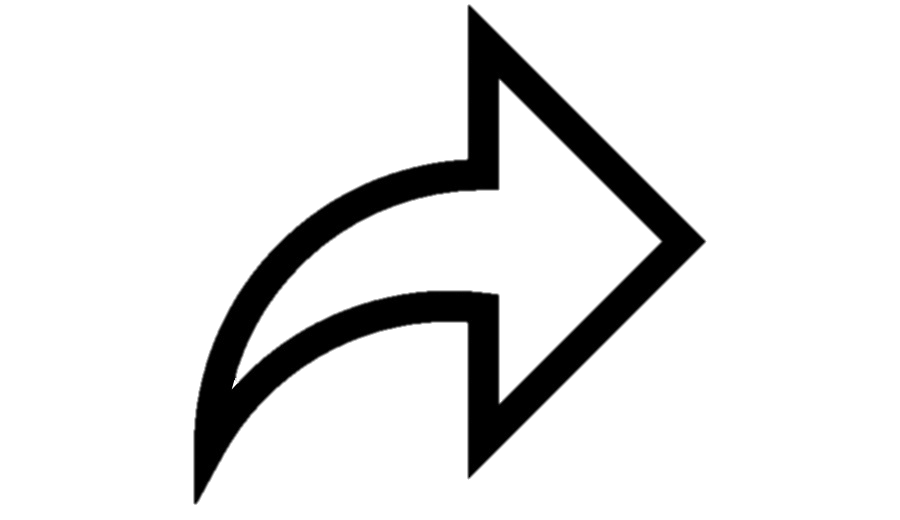 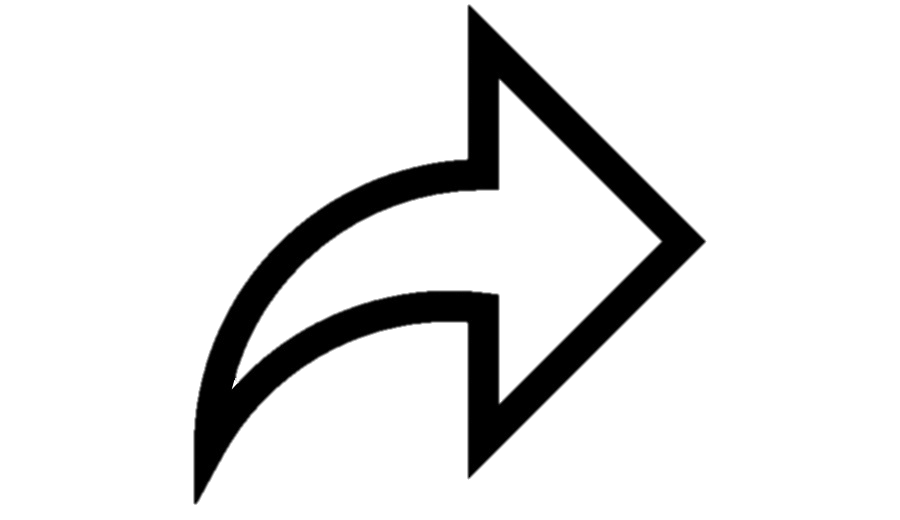 تدور الارض حول محورها وينشأ عن ذلك تعاقب الليل والنهار
تدور الارض حول الشمس مره كل عام  (365 يوما وربع يوم ) تتعاقب فيها فصول السنة الاربعة
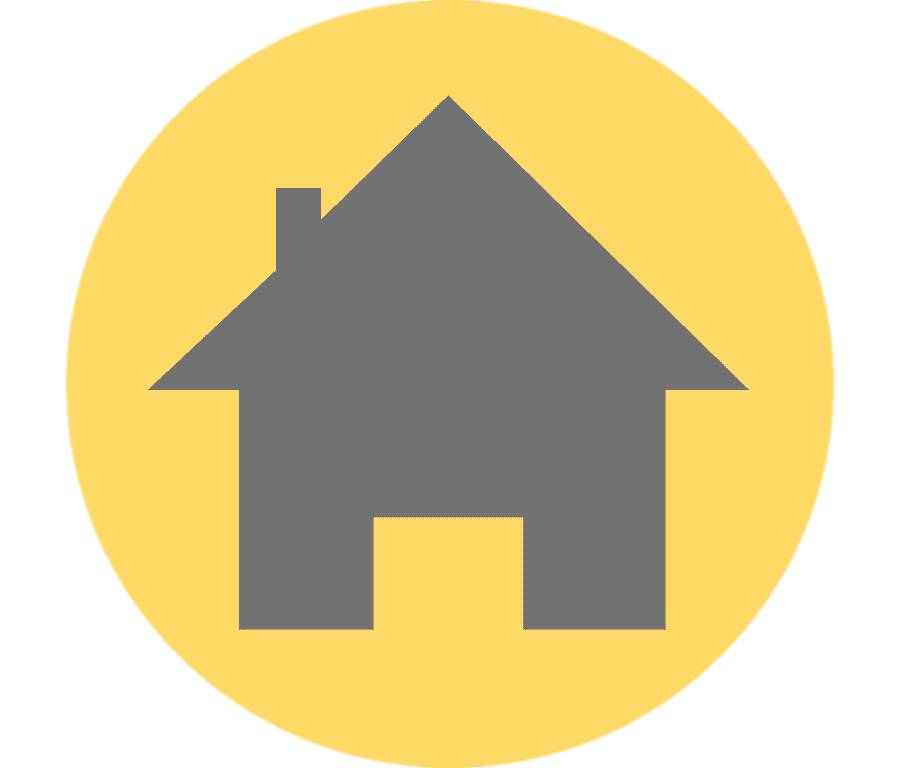 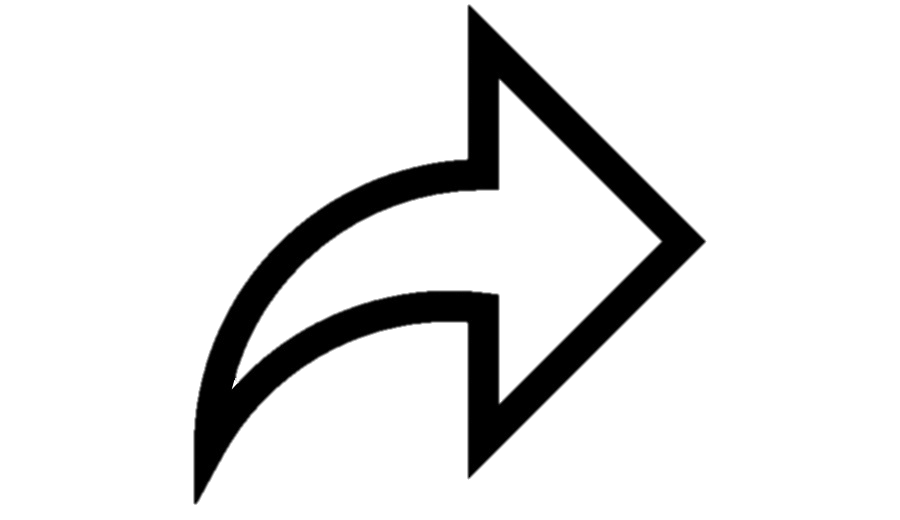 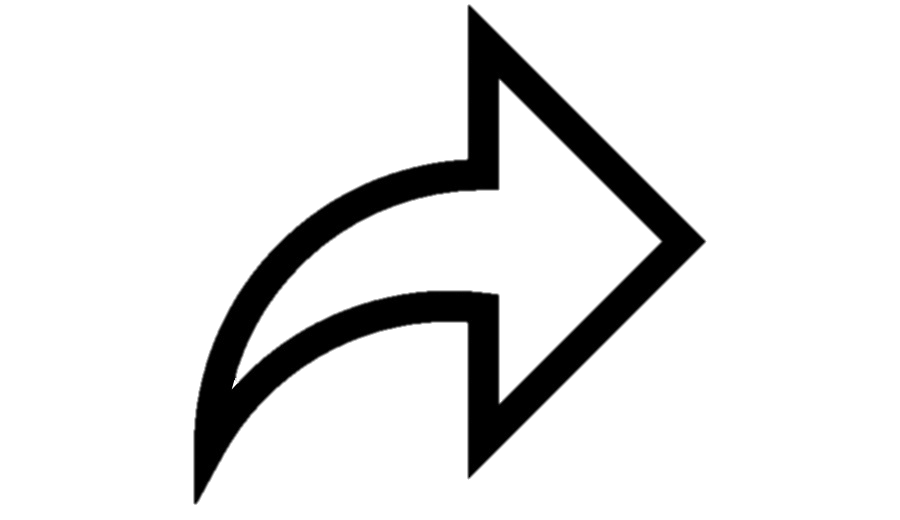 ملخص الدرس
حركة الاجرام السماوية
حركة الارض
حركة الشمس
حول الشمس
حول محورها
ينشأ   عنها
ينشأ   عنها
تعاقب فصول السنة
تعاقب الليل والنهار
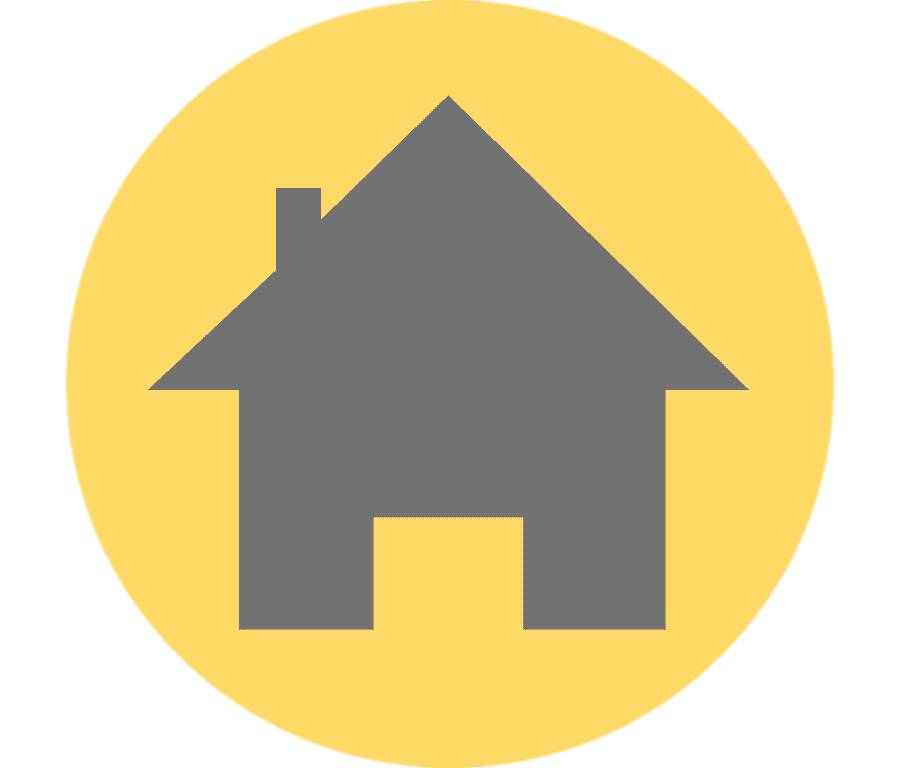 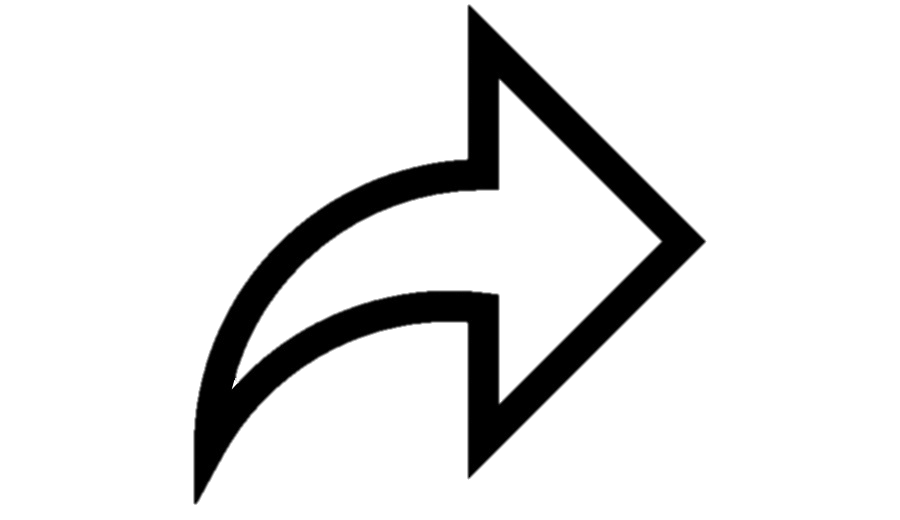 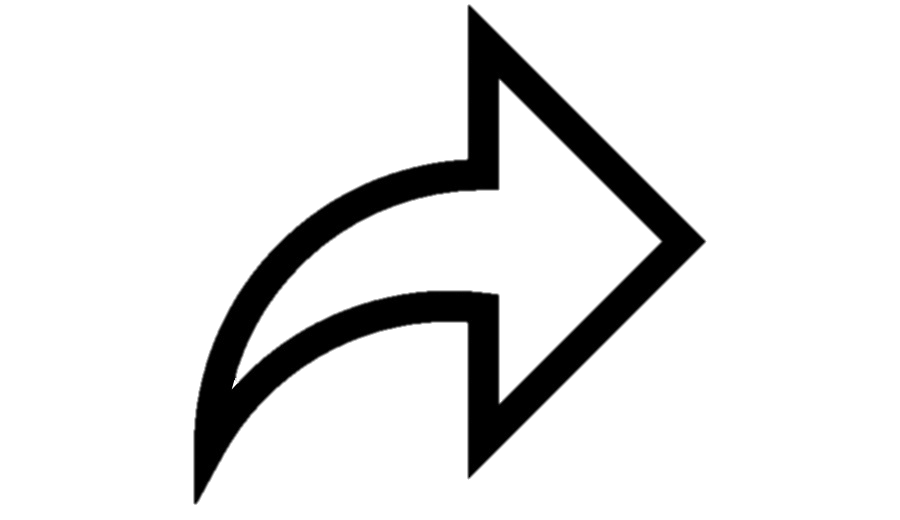